ВІТАЄМО
«МАЛА КРАПЛИНА ДЛЯ ВЕЛИКОГО ДІЛА»
Виконали: Аванесян Вячеслав, 
Бичихін Артем,
Цигічко Карина,
учні 9-А класу.
Керівник: Бондаренко 
Ольга Юріївна, 
учитель історії, 
класний керівник 9-А класу
Патріотизм – одне з людських почуттів, закріплених віками й тисячоліттями, що поєднує в собі любов до рідної землі, свого народу, бажання зберегти історично-культурну спадщину й готовність до їх захисту
Мета проекту:
формування в дітей та молоді патріотизму, сучасної національної ідентичності, відчуття національної гідності
Ідея проекту:
національна ідея як підґрунтя й консолідуючий чинник розвитку  патріотичних настроїв учнівської молоді, учителів, суспільства й нації в цілому
Завдання проекту:
Надання  конкретної допомоги, як матеріальної так і моральної 
Популяризація українських звичаїв та традицій 
Проведення акції для збирання коштів з метою надання необхідної допомоги.
Організації зустрічі з волонтерами та бійцями
Розпочати дослідницько-пошукову роботу для увіковічення пам’яті
Етапи реалізаціі проекту
Пошуково-аналітичний
Діяльнісний
(підсумковий)
Організаційний
Акція 1. Свято Українських страв
Акція 2. Листи бійцям АТО
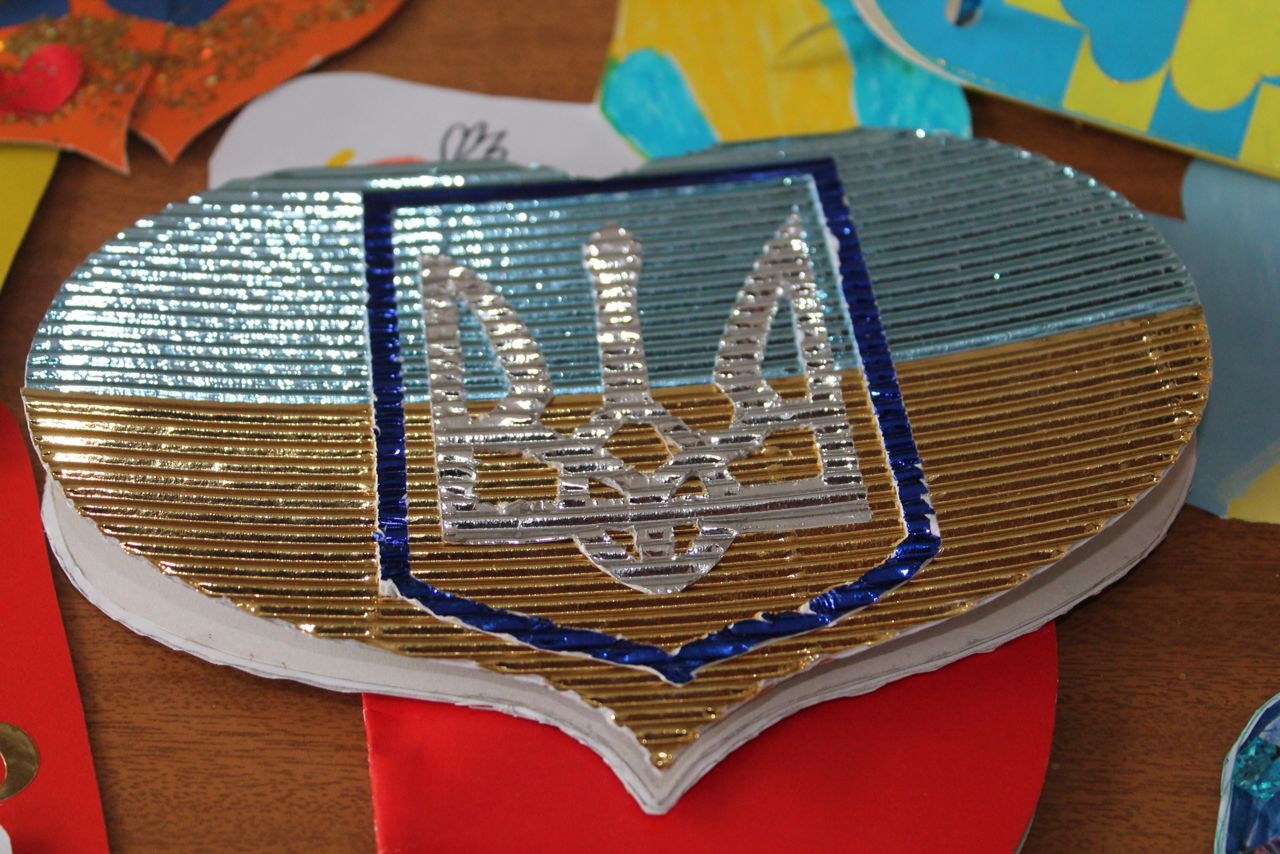 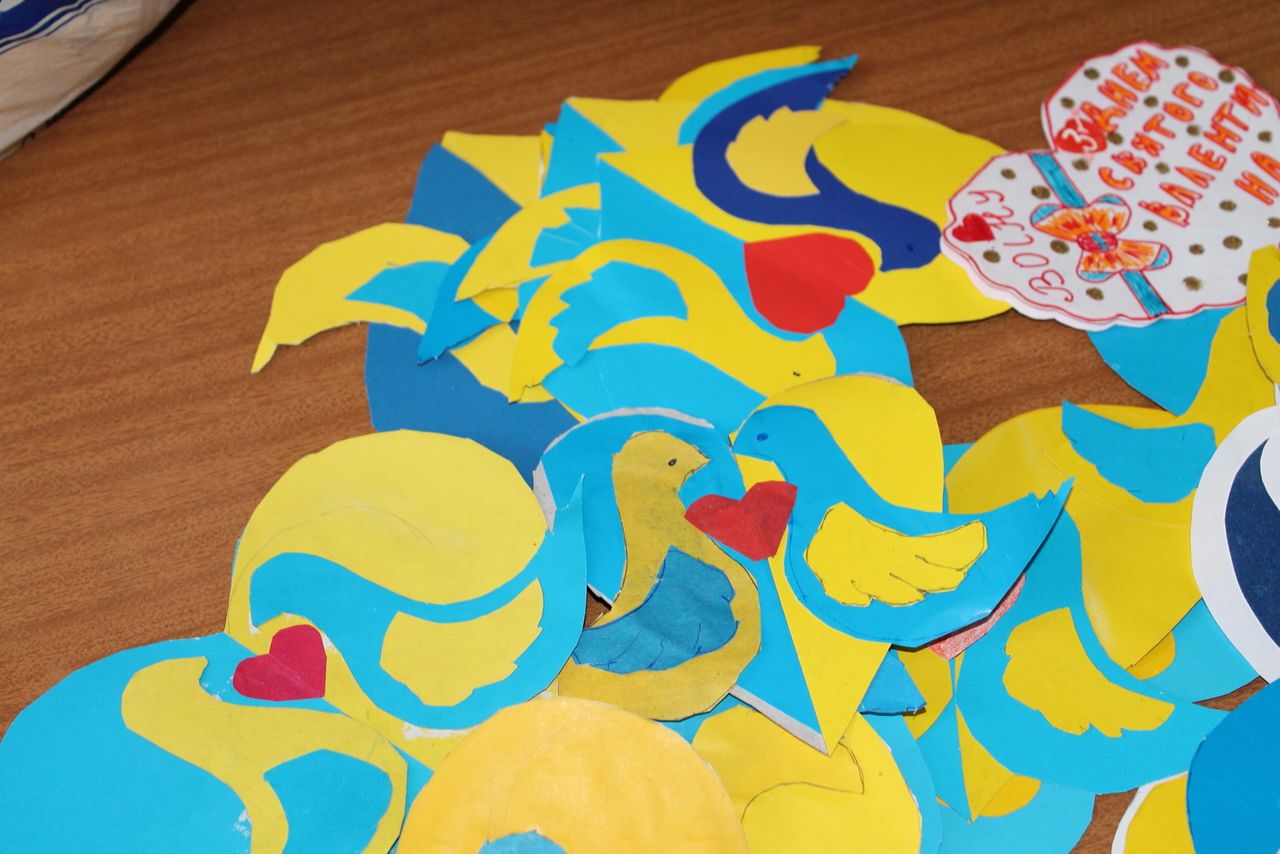 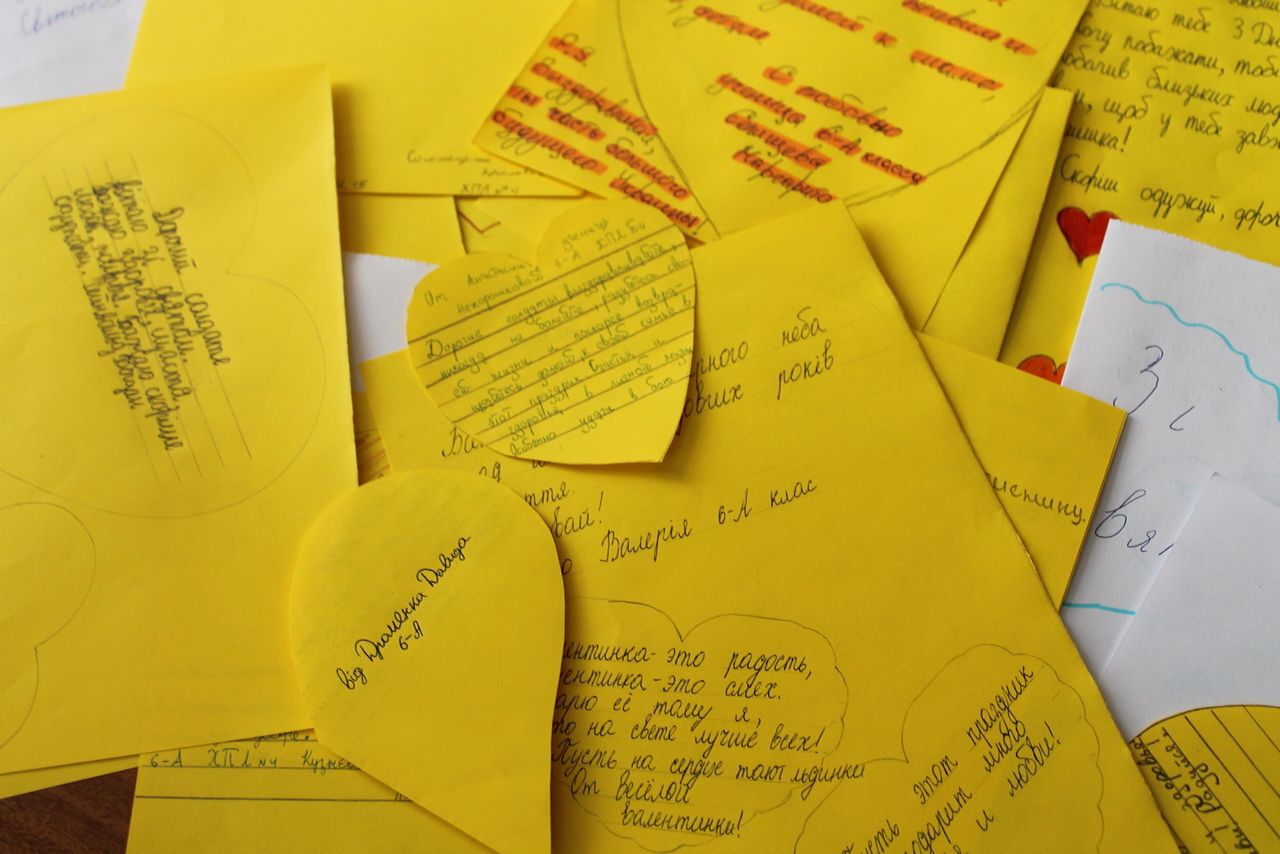 Акція 3. Хто є патріотом своєї країни?
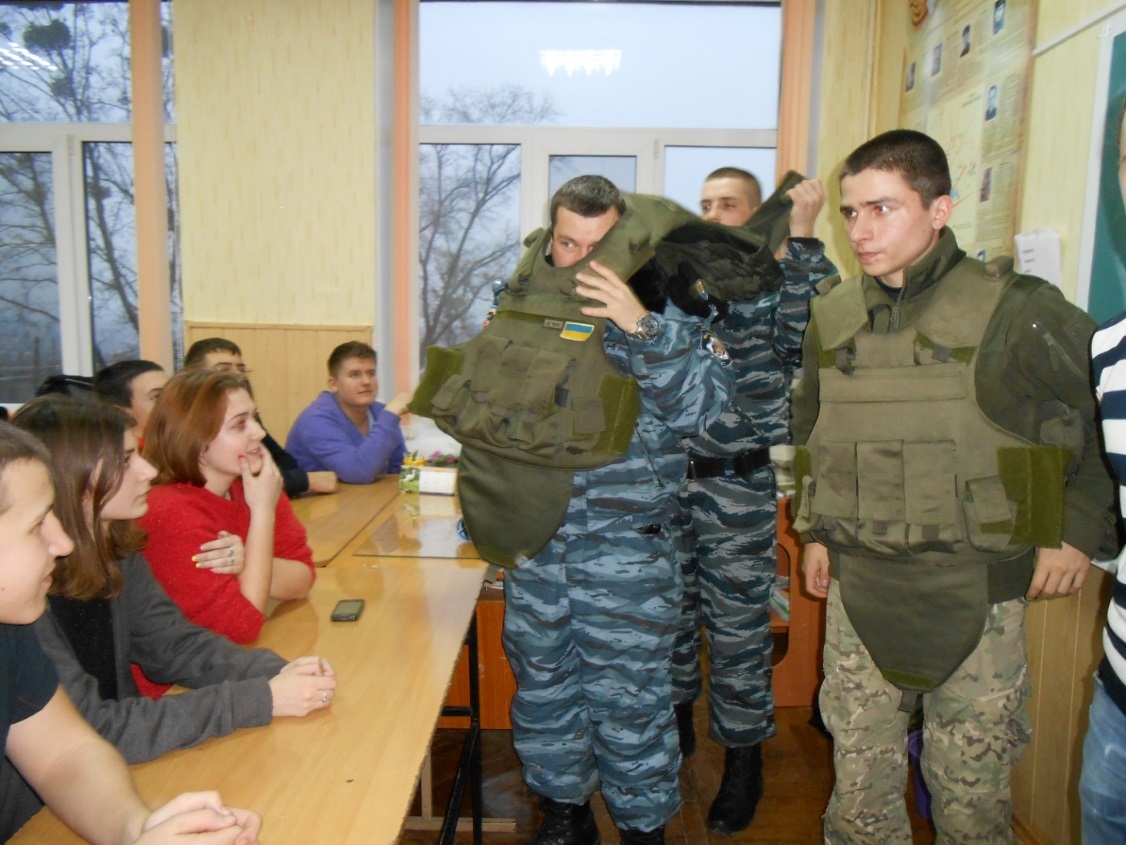 Акція 4. Ніхто не забутий…
Перспектива подальшого розвитку проекту
вирішення проблеми виховання не просто патріотів своєї Батьківщини, а національно свідомих громадян, спадкоємців і продовжувачів національно-патріотичних традицій
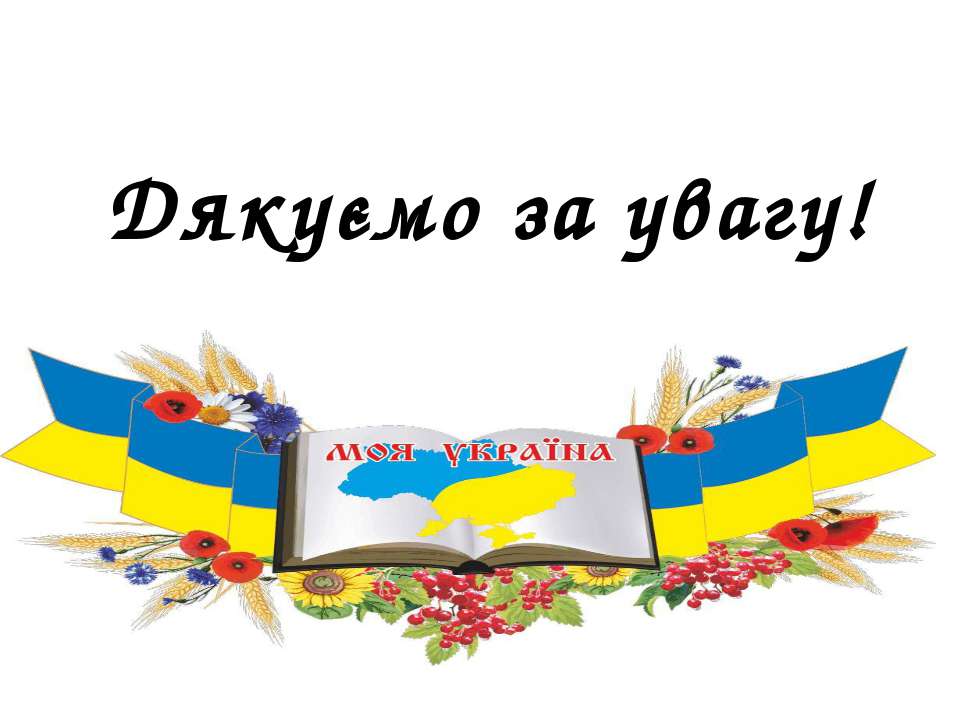